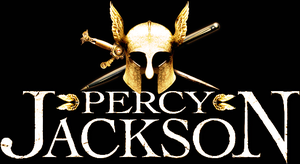 Percy Jackson
BY Duncan
And pictures by Duncan
Attack
One day Percy was woken up by a metal lion

A: run away 
B: fight it
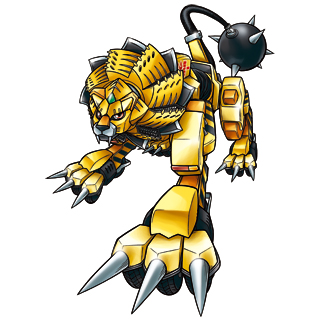 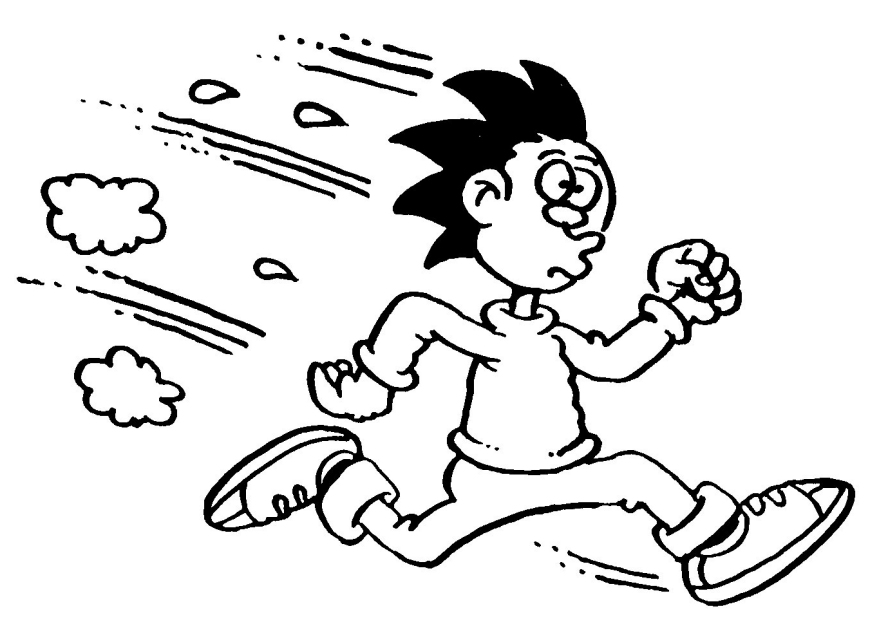 A: run away
You get trampled by a bunch of kids


Try again
Yes
Sorry
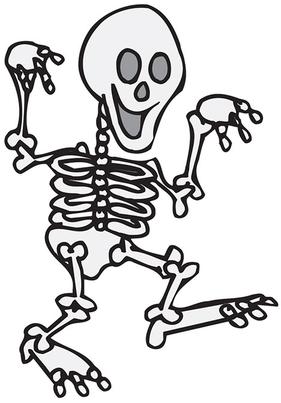 YOU LOSE
Attack it
You kill it 
You win
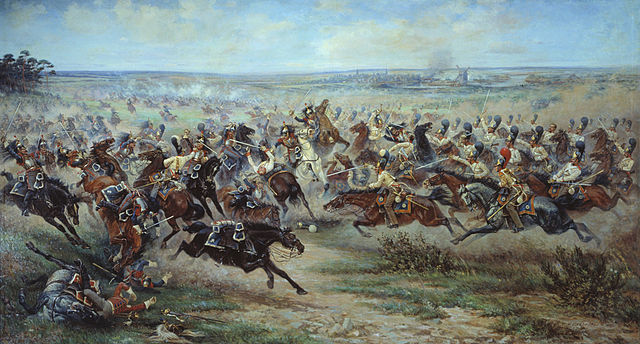 You have a party
You have some coke and someone gets hurt
A! jump in the water
B! party longer
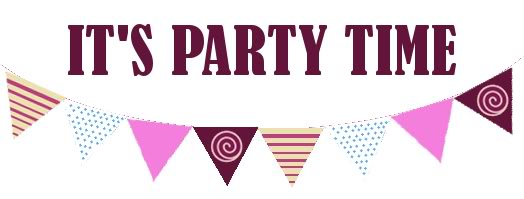 YOU DIE
THE END
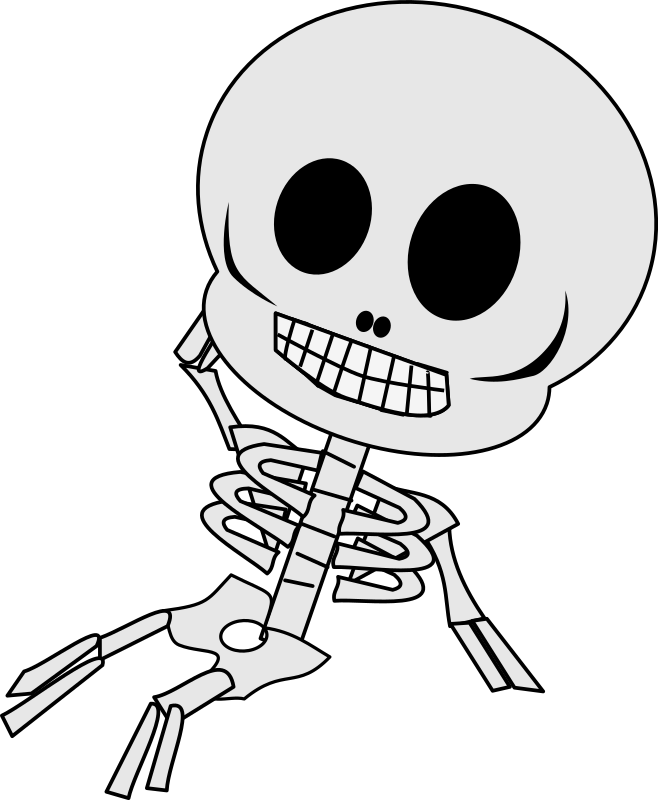 Swim
YOU meet a hippocampi and meet your DAD
YOU start to live with him



Click here
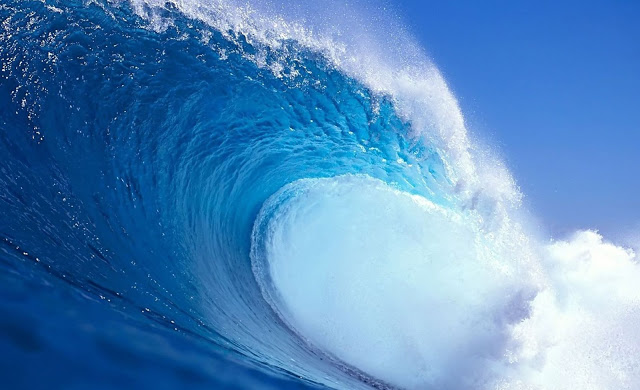 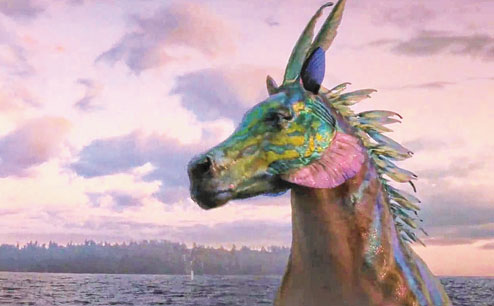 Your dad
Your dad got mad at you and Triton 
He alimatated Triton



Click here
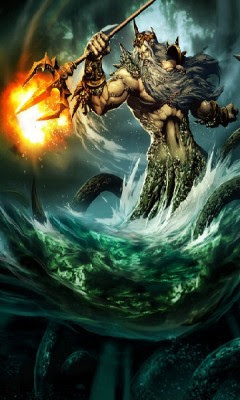 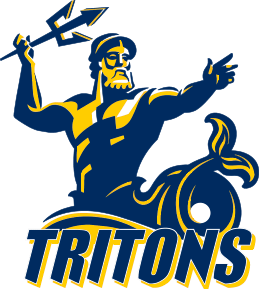 Go
Go to Hades 1
Go to Hades 2
Hades 1
You fought and defeated Hades before he took over Mount Olympus



Click here
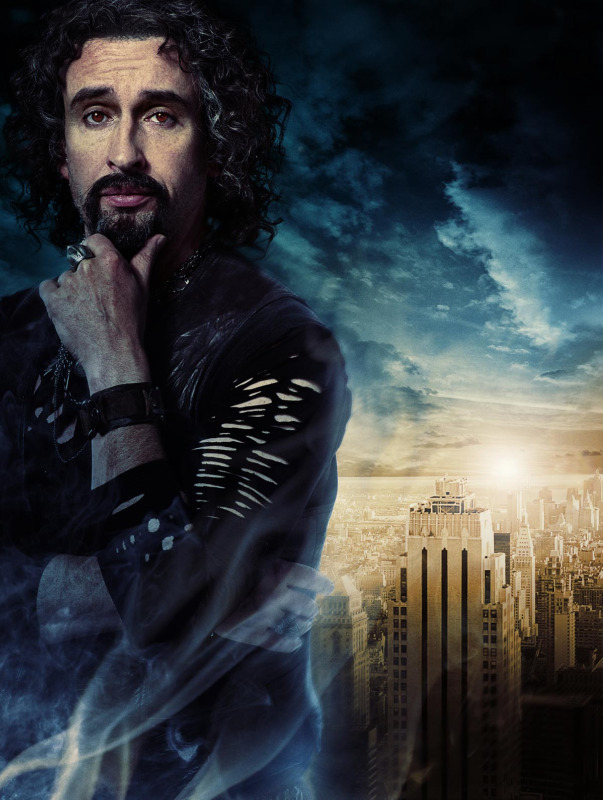 Hades 2
Hades took over Mount Olympus 



You lose
Mount Olympus
Your Uncle Zeus and your Dad Poseidon are proud of you. You become a god



THE END
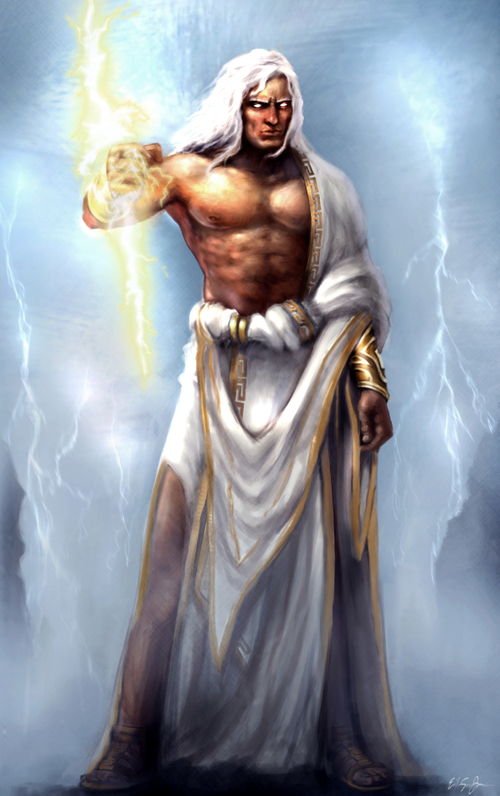 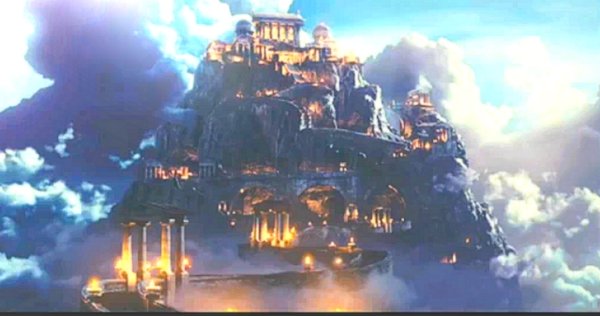 lose